Yersinia pestis and plague
Dr.Eman Albataineh,
 Associate Prof. Immunology 
College of Medicine, Mu’tah university
Heam. Module, 3rd year medical students
Discovery
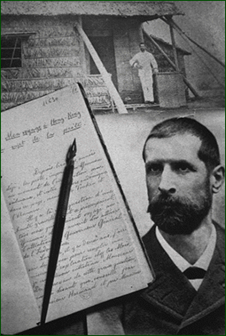 1894: Hong Kong epidemic
Alexander Yersin
Gram negative
Bacillus
1896
Developed antiserum
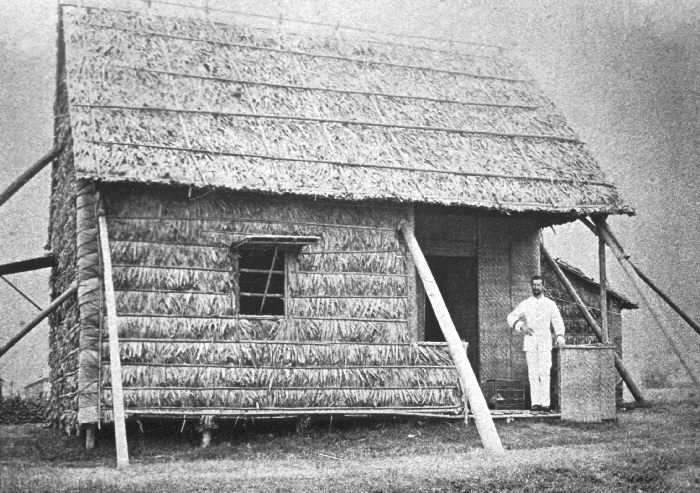 Historical Impacts
The first plague was in 542 E.C. and lasted almost 60 years.
The second and most severe pandemic was in the 14th century, also known as the Black Death. 24 million die in “the Black Death” plague
The final and most recent pandemic occurred in 1894.
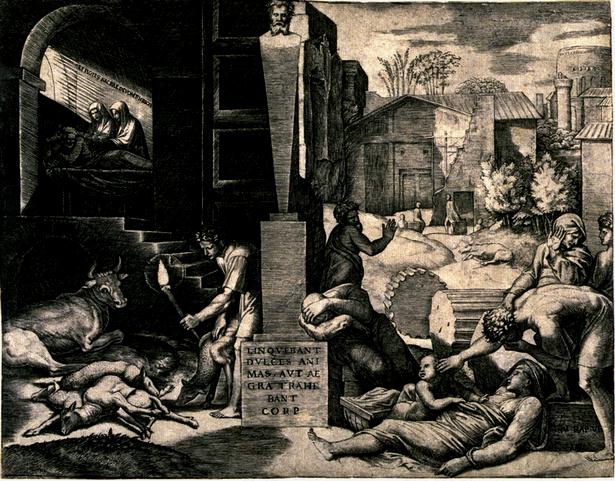 Yersinia pestis
Family Enterobacteria
Gram negative small rods, pleomorphic
Aerobic, facultative anaerobic?, and facultative intracellular?
Most have animals as their hosts but they can cause disease in man
Grow better in blood agar, does not heamolyze blood
Bipolar staining when stained with leishman’s stain
Ferment glucose and mannitol with the production of acid only
It is pathogenic to mice, white rat and pigs
and virulence factors (F1, Murine exotoxin, LPS endotoxin, coagulase, pesticin, plasminogen activator).
Several plasmids and virulence factors
Anti-phagocytic V and F1 antigens
Type 3 secretion sys. To inject proteins that are pore forming and inhibit phagocytosis and signaling inside innate immune cells
Adhesins to invade the epithelial cells, plasminogen activator to dissolve clot for systemic invasion
Transmission Vector of the Plague
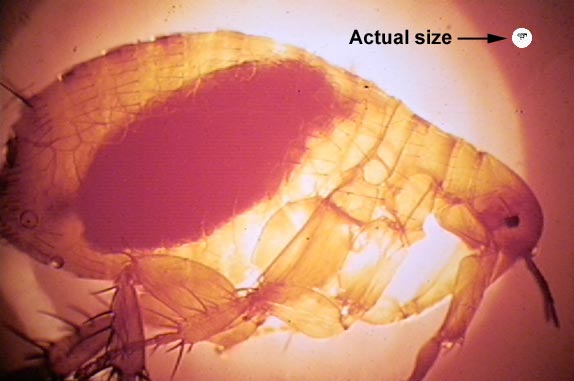 From animals; By Fleas bite ( fleas found on rodents may carry disease 78%, or direct contact with the infected animal
From human to human
 droplet contact - coughing or sneezing on another person 
direct physical contact - touching an infected person, including sexual contact 
airborne transmission -  the microorganism can remain in the air for long periods 
fecal-oral transmission - usually from contaminated food or water sources
The epidemiology of plague
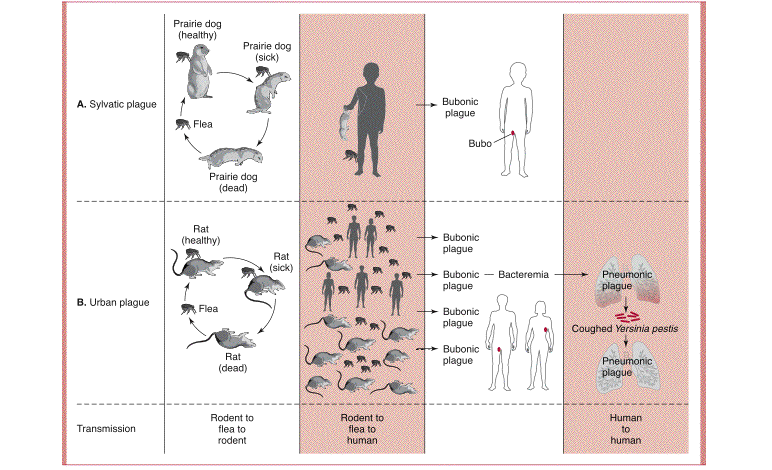 [Speaker Notes: Sylvatic: forest
Urban: city]
Contrary to popular belief, rats did not directly start the spread of the plague mainly bubonic. It is mainly a disease in the fleas that infested the rats, making the rats themselves the first victims of the plague. Infection in a human occurs when a person is bitten by a flea or come in contact with infected rat
Several proteins contribute to the maintenance of the bacteria in the flea digestive tract, among them the hemin storage (Hms) system. Using the Hms sys. the bacteria stick together to form a plug that blocks its stomach and causes it to starve. The flea then bites a host and continues to feed, and consequently the flea vomits blood tainted with the bacteria back into the bite wound.
Disease types
Bubonic plague: based on the lymphatic system.
Septicemic plague: Centers in the bloodstream.
Pneumonic Plague: Centers in the lungs,may be primary(earosol) or secondary from blood
  Plague meningitis, cutaneous plague, pharyngitis
Compliments of CDC
Bubonic Plague
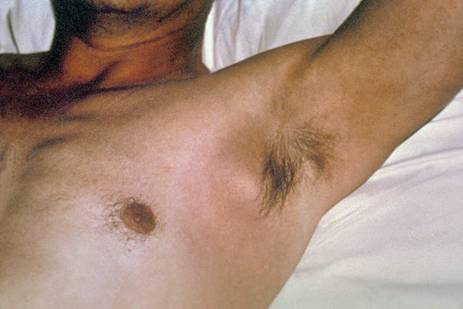 80-90% of cases
Incubation: 2-6 days
Clinical signs
Fever, malaise, chills, headache
Bubo: swollen, painful lymph node (hemorrhagic inflammatory response)
 vomiting, abdominal pain, nausea, 
Mortality (untreated): 50-60%
Septicemic Plague
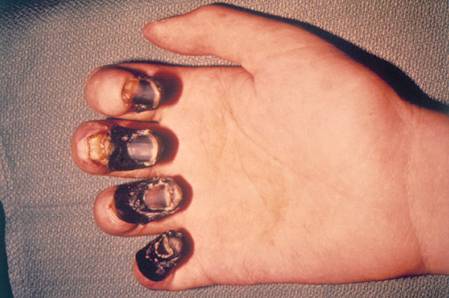 blood spread
Clinical signs
Similar to bubonic, plus circulatory                        collapse, septic shock,                              organ failure, hemorrhage, DIC
Necrosis of extremities
Microthrombi blocking capillaries (black death??)
Mortality (untreated): 100%
Pneumonic Plague
Incubation: 1-6 days
If this transmitted by aerosols from infected human, this is considered primary, while secondary occurs after symptoms of bubonic or septicemic infection. 
Clinical signs
Purulent pneumonia 
Fever, chills, headache, septicemia
Respiratory distress, hemoptysis
Highly fatal
Person-to-person possible
Pneumonic Plague
[Speaker Notes: productive cough w/ blood-tinged sputum
     CXR findings variable

mortality 100% w/out Rx


other manifestations:
     mengingitis: in 6-7%, mostly kids 9-14d after ineffective Rx
     pharyngitis
     cutaneous: 4-10% have ulcer or pustule at site of inoculation; petechiae d/t hematogenous spread; ecthyma gangrenosum (septic emboli)]
Diagnosis
Isolation of organism Culture of blood, sputum, CSF as indicated Gram's stains can confirm the presence of gram-negative rods, and in some cases the leishman’s stain
Serology Fourfold rise in antibody titer An anti-F1 serology test can differentiate between different species of Yersinia 
Single titer of >1:128 is positive
Others: leukocytosis;
PCR
Treatment
With early treatment – Survival ~100%
Supportive
Antibiotics
Aminoglycosides
Streptomycin, kanamycin
Doxycycline, tetracycline, chloramphenicol
Penicillins and cephalosporins                   are NOT effective
The main mechanisms of resistance of pathogenic bacteria to β-lactams are : 
(i) changes in the target sites of the drug (penicillin-binding proteins),
 (ii) the activity of hydrolysing enzymes produced by the bacteria (B-lactamases),
 (iii) the reduced accessibility of the target sites to the drug (permeability barrier). The latter barrier in Gram-negative bacteria consists of the outer membrane (OM)
PlagueProphylaxis
Flea, rodent control (kill fleas before redents)
Isolation for the suspected patients
Killed vaccine and living attenuated given to travelers and workers with the bacteria and in disaster areas,  to prevents bubonic plague
Primary vaccination: 0, 1-3, & 5-6 months
Boosters: 12, 18, & 24 mo., then every 1-2 years
[Speaker Notes: kill fleas before rodents; o/w they move on to other hosts (e.g. humans)

vaccine not manufactured since ’99
     93% vaccinees seroconvert
     unproven accelerated vaccine schedule: 0, 1, & 2 wks.
     ADRs: local rxns. (11%); HA, malaise, myalgia (4%); rare sterile abscesses, necrotic lesions, anaph.

may use TMP/SMX 4 mg/kg BID for peds., Pg women

still give PEP even to persons who have previously gotten plague vaccine]
Preferred post-exposure prophylaxis:
Doxycycline  
Ciprofloxacin 
Duration of prophylaxis: 7 days